ТЕМА 1: Поняття, класифікація та функції митних режимів
1. Поняття та види МР
2. Умови та функції МР
3. Порядок поміщення товарів у різні митні режими
4. Митні процедури у зарубіжних країнах
Стаття 4 (пункт 25) Митного кодексу України: 

Митний режим - комплекс взаємопов’язаних правових норм, що відповідно до заявленої мети переміщення товарів через митний кордон України визначають митну процедуру щодо цих товарів, їх правовий статус, умови оподаткування і обумовлюють їх використання після митного оформлення.
Стаття 70 МКУ:  Митні режими в Україні: 

1) імпорт (випуск для вільного обігу);
2) реімпорт;
3) експорт (остаточне вивезення);
4) реекспорт;
5) транзит;
6) тимчасове ввезення;
7) тимчасове вивезення;
8) митний склад;
9) вільна митна зона;
10) безмитна торгівля;
11) переробка на митній території;
12) переробка за межами митної території;
13) знищення або руйнування;
14) відмова на користь держави.
Класифікатор митних режимів за наказом МФУ від 20.09.2012 року № 1011
Головними характеристиками, які кваліфікують вид митного режиму є: 


напрям переміщення товару (ввіз, вивіз, транзит); 

країна походження; 

мета переміщення; 

правила використання, володіння та розпорядження цим товаром; 

строк дії режиму.
Вибір та зміна митного режиму



Декларант має право обрати митний режим, у який він бажає помістити товари, з дотриманням умов такого режиму та у порядку, що визначені МКУ.

Поміщення товарів у митний режим здійснюється шляхом їх декларування та виконання митних формальностей, передбачених МКУ.

Митний режим, у який поміщено товари, може бути змінено на інший, обраний декларантом відповідно до частини першої цієї статті, за умови дотримання заходів тарифного та нетарифного регулювання зовнішньоекономічної діяльності, встановлених відповідно до закону для товарів, що поміщуються у такий інший митний режим.
При виборі МР необхідно ураховувати низку положень: 

1. Вибір МР або його зміна на інший здійснюється особою яка переміщує товар незалежно від характеру товару, його кількості, країни походження або його призначення. 
2. В деяких випадках рішення про використання конкретного режиму (обраного декларантом) приймає митний орган який має відповідні повноваження.
3. Для розташування товарів у деяких режимах необхідно отримання ліцензій митних органів або інших відомств. 
4. Кожен режим має певні особливості нарахування митних платежів та надавання пільг по сплаті мит. 
5. Строк знаходження товарів у різних МР обмежено. 
6. Діяльність або бездіяльність митних органів та їх посадових осіб можуть бути оскаржені у випадках зачеплення прав та інтересів осіб які перемішують товар через митний кордон. 
7. Порушення митних правил тягне за собою відповідальність винних осіб. 
8. Правила, що регламентують МР, обов’язкові для виконання як митними органами та їх посадовими особами, так і організаціями та особами, які перевозять товари.
Митний статус товарів, що поміщуються у митний режим



За митним статусом товари поділяються на українські та іноземні.

Усі товари на митній території України (за винятком територій вільних митних зон) вважаються такими, що мають статус українських товарів, якщо відповідно до МКУ не встановлено, що такі товари не є українськими.

Товари, поміщені у митний режим транзиту на умовах Конвенції про процедуру спільного транзиту, зберігають митний статус товарів, визначений відповідно до положень Конвенції.
Перший підхід до класифікації МР: 

І група – митні режими які застосовуються до основної маси об’єктів зовнішньоекономічних операцій – імпорт, експорт, реімпорт, реекспорт, вільна митна зона; 

ІІ група – митні режими, які використовуються в межах надання цілої низки послуг у сфері ЗЕД та дозволяють використовувати товари лише для певних цілей при дотриманні обмежень, встановлених законодавством – митний склад, безмитна торгівля, транзит, тимчасове ввезення, тимчасове вивезення. Також до цієї групи можна віднести митні режими, що застосовуються до товарів які переміщуються через митний кордон України в межах операцій із надання таких послуг, як переробка, монтаж, збір, ремонт та ін. – переробка на митній території України та переробка за межами митної території України; 

ІІІ група – митні режими, які застосовуються при припиненні ЗЕД-операцій у зв’язку з неможливістю або неефективністю проведення подальших дій з товарами на внутрішньому ринку – знищення або руйнування, відмова на користь держави.
Другий підхід до класифікації МР: 


завершені митні режими – імпорт, реімпорт, експорт, реекспорт, вільна митна зона, знищення або руйнування, відмова на користь держави; 

незавершені митні режими – тимчасове ввезення, тимчасове вивезення, митний склад, безмитна торгівля, переробка на митній території, переробка за межами митної території, транзит.
Третій підхід до класифікації МР: 

1) режими, які використовуються при здійсненні основного обсягу зовнішньоторговельних операцій (митні режими завершених комерційних операцій) – імпорт, експорт, реімпорт та реекспорт; 

2) митні режими, за яких переміщення товарів через кордон, поєднується зі здійсненням митними органами конкретних операцій в інтересах відповідних організацій або осіб з наданням для них певних послуг – режими митного складу та безмитної торгівлі; 

3) митні режими, в межах яких товари переміщуються через кордон у зв’язку з їх переробкою в іншій країні – режими переробки на митній території, переробки за межами митної території; 

4) режими, які використовуються при припиненні зовнішньоекономічних операцій (у зв’язку з неможливістю або неефективністю реалізації інших митних режимів на території України) – режими відмови на користь держави та знищення або руйнування; 

5) режими, зміст яких зводиться до того, що ввезення іноземних товарів відбувається без сплати митних податків, а також без застосування до даних товарів заходів нетарифного регулювання (квотування, ліцензування) – митні режими транзиту, вільної митної зони та митного складу.
Митні режими виконують наступні функції: 


визначають вимоги до товарів, які поміщаються у конкретний митний режим; 


встановлюють порядок переміщення товарів через митний кордон України; 


визначають умови перебування товарів на митній території країни та поза її межами; 


встановлюють вимоги щодо використання товару, який перебуває в тому чи іншому митному режимі; 


регламентують права та обов’язки осіб, що переміщують товари.
Основною функцією митних режимів  є визначення митних  процедур  та  умов  оподаткування щодо  товарів,  які  переміщуються через  митний  кордон  України
Важливою функцією митних режимів є охоронна функція, яка полягає у  захисті  національної  безпеки  та  економіки  України  від  незаконного переміщення товарів та транспортних засобів через митний кордон України, що  може  спричинити  порушення  прав  та  свобод  громадян  України, призвести  до  втрат Державного  бюджету України,  завдати шкоду  інтересам національного  виробника  та  економіці  держави  в  цілому.
Безпосередньо пов’язаною з охоронною функцією  є  контрольно-наглядова  функція  митних  режимів, яка полягає у здійсненні державного контролю дотримання норм митного  законодавства в процесі митного оформлення товарів і транспортних засобів.
Фіскальна функція полягає у визначенні умов оподаткування  товарів  і  транспортних  засобів,  які  переміщуються  через  митний  кордон України,  а  також адмініструванні  відповідних  митних  платежів,  які включають  мито  (ввізне,  вивізне,  сезонне,  спеціальне,  антидемпінгове,  компенсаційне,  додатковий імпортний  збір),  акцизний  податок  із  ввезених  на митну територію України підакцизних товарів (продукції),  податок  на  додану  вартість  із  ввезених  на митну територію України товарів  (продукції).
В умовах жорсткої світової конкуренції важливу роль відіграє стимулююча функція митних режимів, яка полягає в заохоченні суб’єктів зовнішньоекономічної діяльності до активізації міжнародної торгівлі.
Окремо  варто  зазначити  координуючу  функцію митних  режимів,  яка  полягає  у  взаємодії  суб’єктів  владних  повноважень  Державної  митної  служби України  і  посадових  осіб  інших  контролюючих та правоохоронних органів України. До заходів офіційного  контролю МК України  зараховує фітосанітарний контроль, ветеринарно-санітарний контроль, державний контроль за дотриманням законодавства про  харчові  продукти,  корми,  побічні  продукти тваринного  походження,  здоров’я  та  благополуччя тварин,  що  проводяться  згідно  із  законодавством України  (ст.  4 МК України). 


Крім  того,  в  процесі  митного  оформлення  здійснюються  екологічний та радіологічний види контролю. Таким чином, у процесі функціонування митних режимів Державна  митна  служба  України  взаємодіє  з  Державною прикордонною службою України, Державною службою України з питань безпечності харчових продуктів та захисту споживачів тощо.
Відповідно  до  ч.  2  ст.  561  МКУ,  митні  органи  здійснюють  контроль  за  переміщенням культурних  цінностей  через  митний  кордон  України у взаємодії  із центральним органом виконавчої влади, що  забезпечує формування  та  реалізує  державну політику у сферах охорони культурної спадщини,  вивезення,  ввезення  і  повернення  культурних цінностей, та центральним органом виконавчої  влади, що забезпечує реалізацію державної політики у сфері архівної справи, діловодства та створення і функціонування державної системи страхового фонду документації.
В умовах інформатизації публічно-правових відносин  важливою  є  інформаційна  функція  митних режимів, яка полягає в  інформуванні громадян про доступні  для  вибору митні  режими,  а  також  зміни в  національному  законодавстві  та  адмініструванні  митних  режимів.
У  Митному  кодексі  Союзу  (ЄС)  митні  режими  мають  назву  митних процедур. 

Так, у відповідності до ст. 210 Розділу VII «Спеціальні процедури» Регламенту Європейського Парламенту  і Ради (ЄС) № 952/2013 від 9 жовтня 2013  року (https://zakon.rada.gov.ua/laws/show/984_009-13#Text)  про  встановлення  Митного  кодексу  Союзу,  товари  може  бути поміщено під будь-яку  з  таких категорій спеціальних процедур: 

транзит, що  включає  зовнішній  та  внутрішній  транзит;  

зберігання,  що  включає митний  склад  та  вільні  зони;  

спеціальне  використання,  що  включає тимчасовий  ввіз  і  кінцеве  використання;  

перероблення,  що  включає перероблення  на  митній  території  та  перероблення  за  межами  митної території
Окрім зазначених у ст. 210 Регламенту митних процедур, Митний  кодекс  Союзу  (ЄС) передбачає  традиційні:  
експорт  (процедура вибуття  товарів),  
імпорт  (процедура прибуття  товарів), 
реімпорт  (процедура зворотного вивозу), 
тимчасове зберігання, 
процедуру вільної зони.
МИТІ ПРОЦЕДУРИ ЄС https://taxation-customs.ec.europa.eu/customs-4/customs-procedures-import-and-export/customs-procedures_en
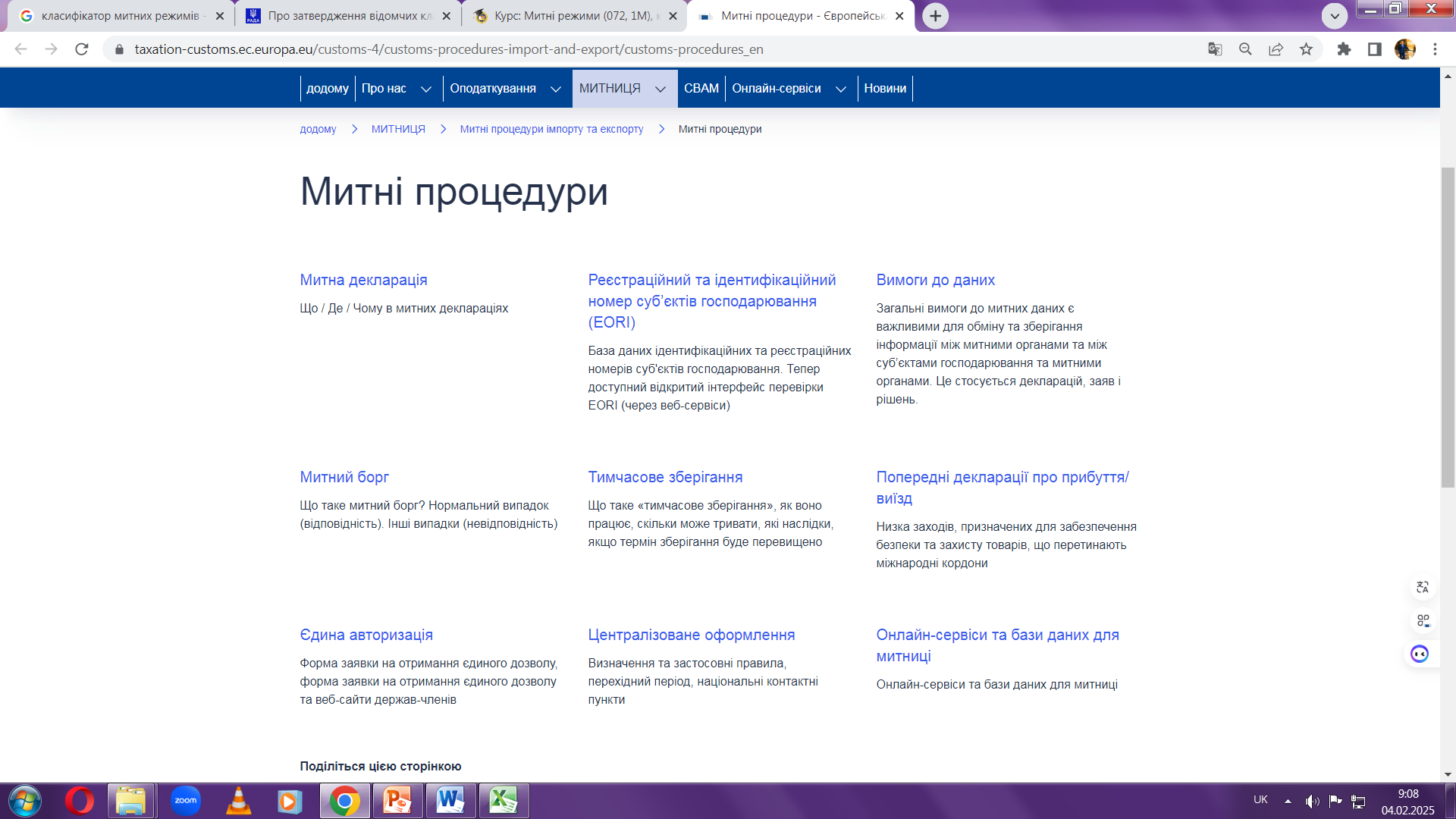 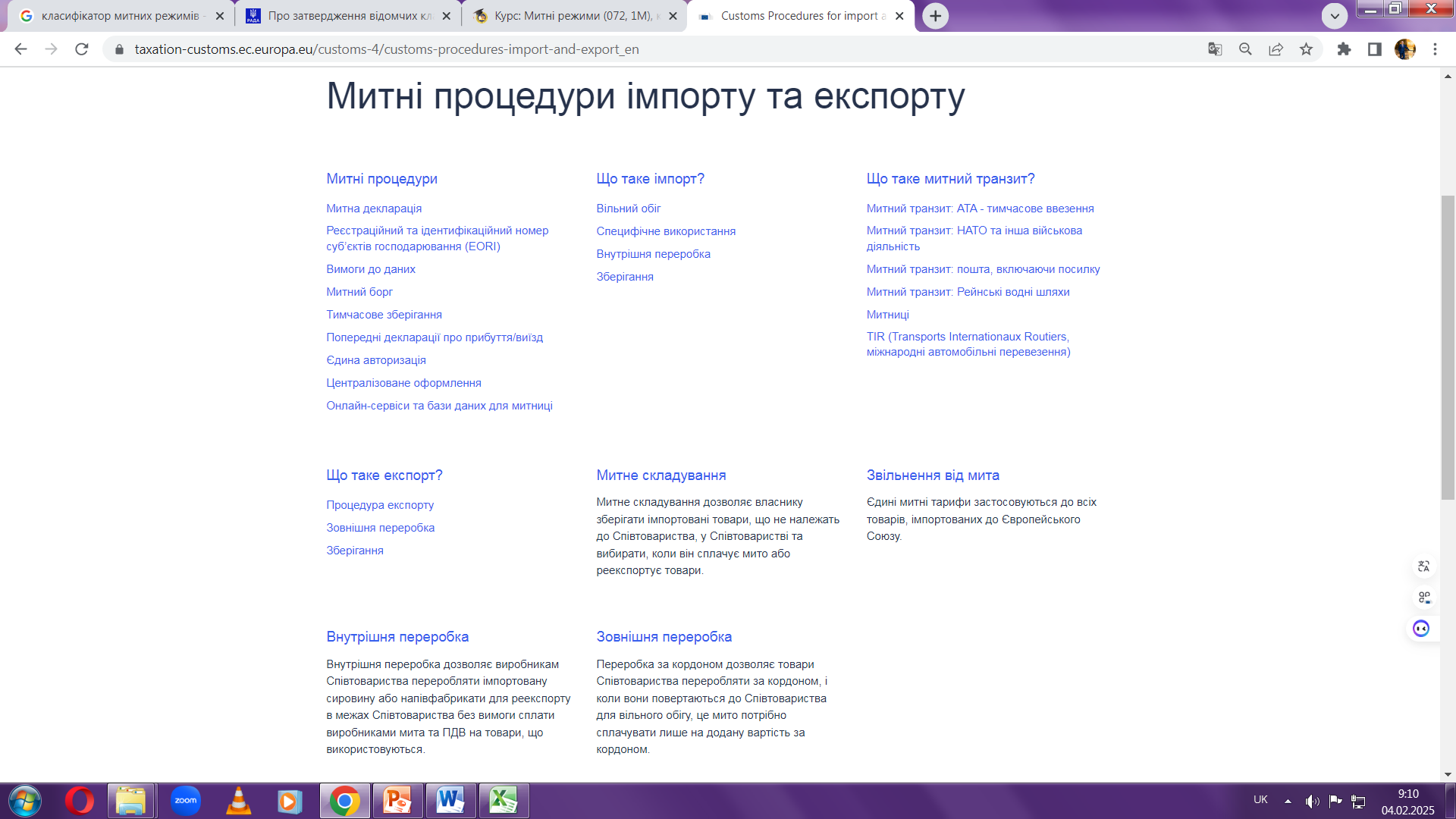 Імплементація змін митного законодавства здійснюється на основі таких ключових актів ЄС: 

Реґламенту (ЄС) № 952/2013, яким встановлюється Митний кодекс Союзу; Конвенції про спрощення формальностей у торгівлі товарами та Конвенції про  єдиний режим  транзиту  (з метою подальшого приєднання); 

Реґламенту  (ЄС) № 1186/2009, що встановлює  систему Співтовариства для  звільнення від  сплати мит (розд. І, ІІ); 

Реґламенту (ЄС) № 608/2013 Європейського парламенту та Ради про  митний  контроль  за  дотриманням  прав  інтелектуальної  власності  й  імплементаційного реґламенту Комісії (ЄС) № 1352/2013, яким встановлюються форми документів, передбачені Реґламентом (ЄС) № 608/2013 Європейського парламенту та Ради про митний контроль за дотриманням прав інтелектуальної власності.